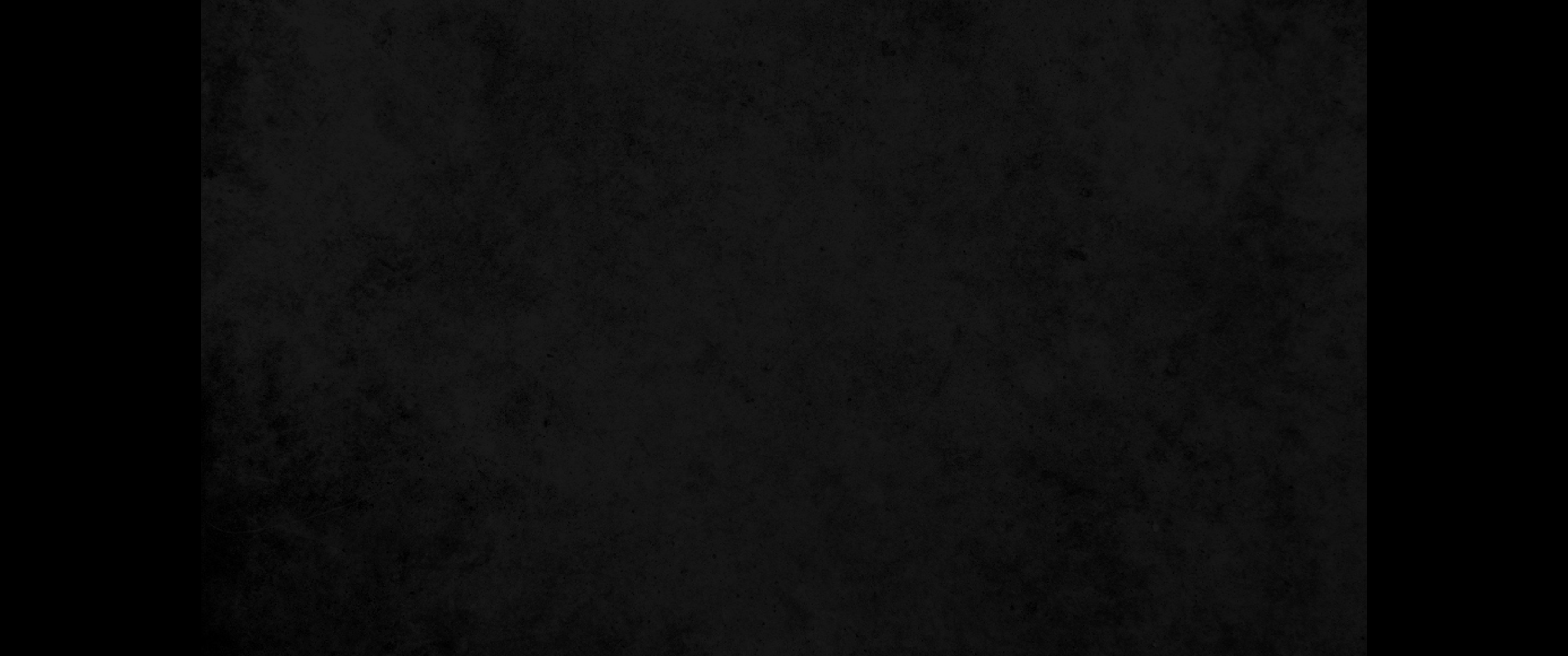 1. 우리가 구조된 후에 안즉 그 섬은 멜리데라 하더라1. Once safely on shore, we found out that the island was called Malta.
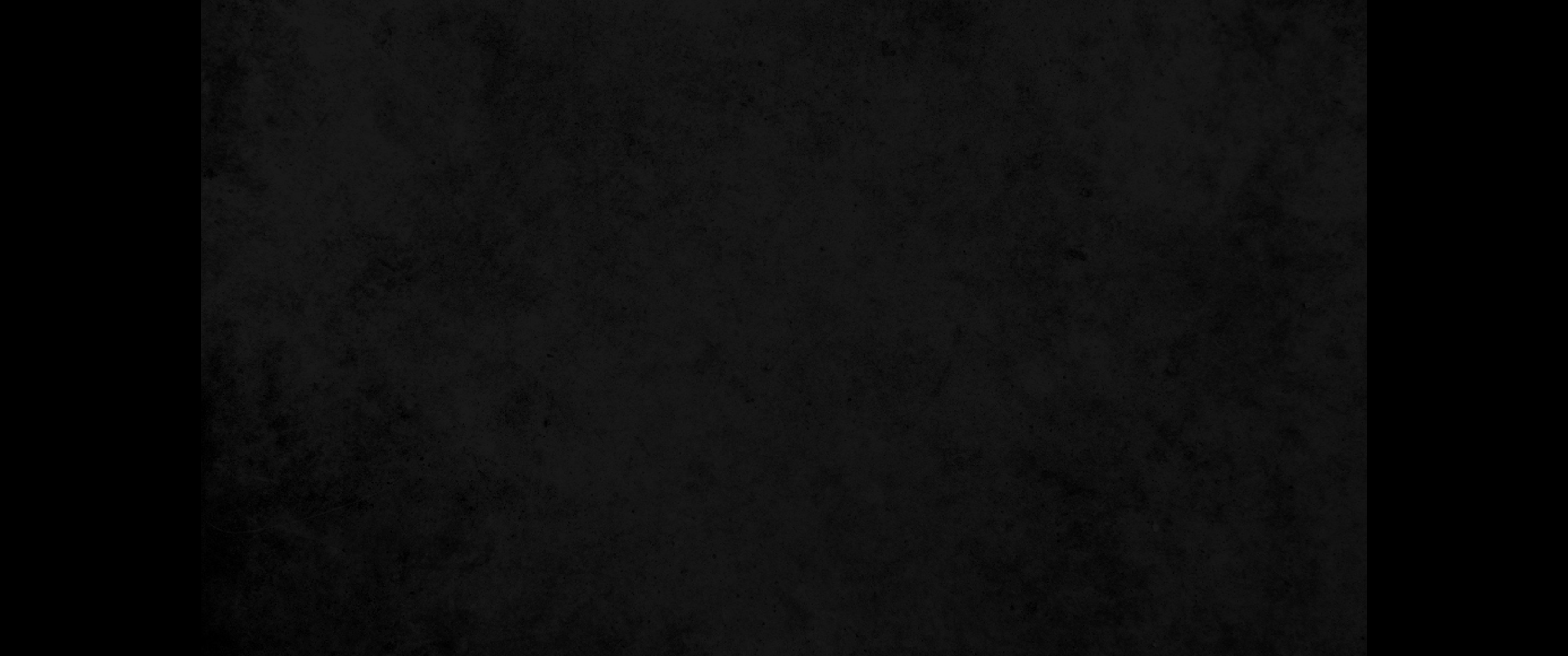 2. 비가 오고 날이 차매 원주민들이 우리에게 특별한 동정을 하여 불을 피워 우리를 다 영접하더라2. The islanders showed us unusual kindness. They built a fire and welcomed us all because it was raining and cold.
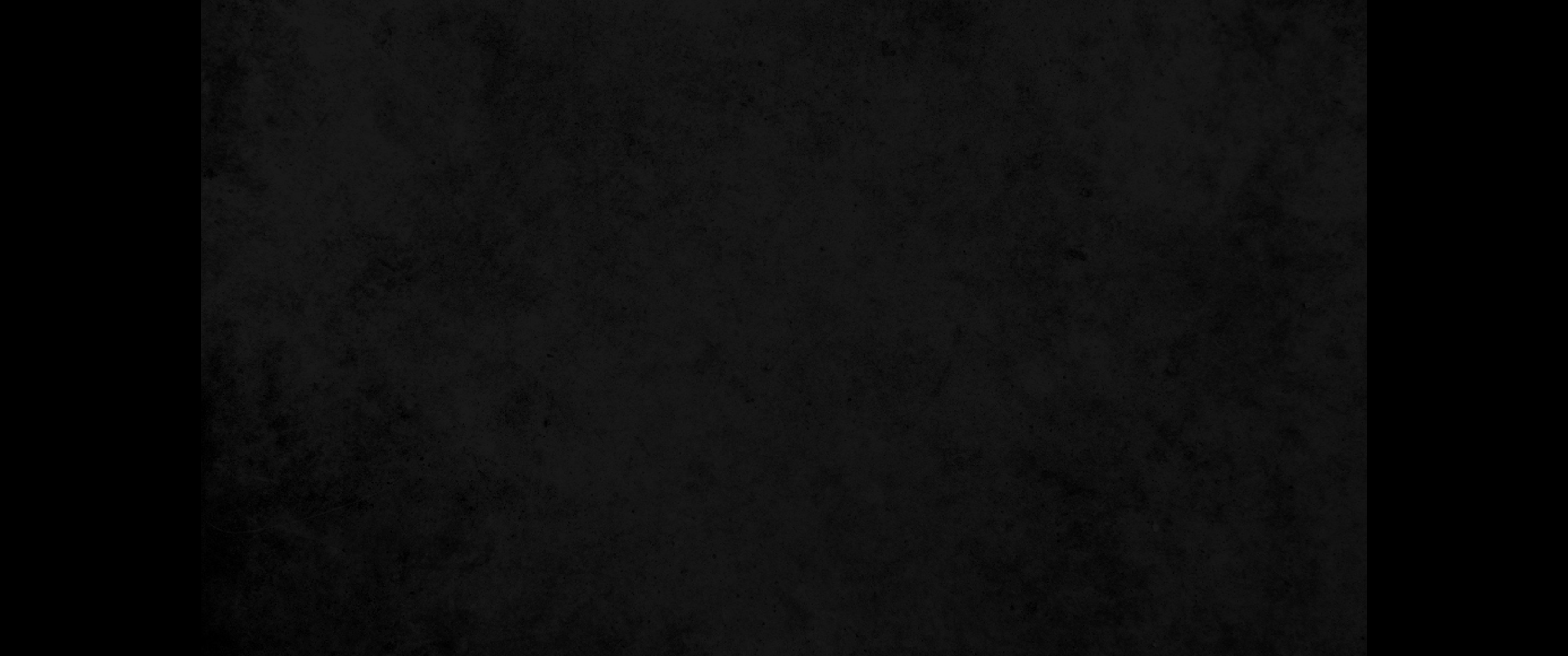 3. 바울이 나무 한 묶음을 거두어 불에 넣으니 뜨거움으로 말미암아 독사가 나와 그 손을 물고 있는지라3. Paul gathered a pile of brushwood and, as he put it on the fire, a viper, driven out by the heat, fastened itself on his hand.
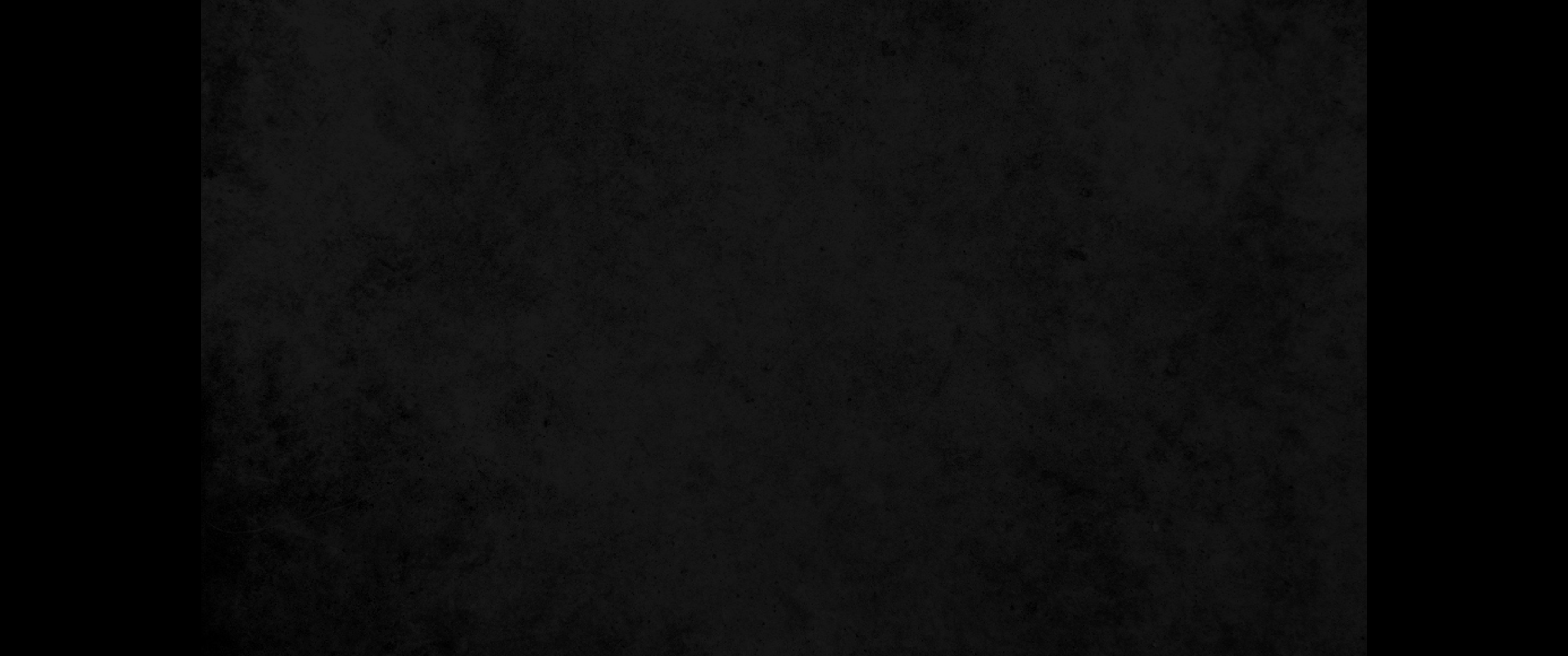 4. 원주민들이 이 짐승이 그 손에 매달려 있음을 보고 서로 말하되 진실로 이 사람은 살인한 자로다 바다에서는 구조를 받았으나 공의가 그를 살지 못하게 함이로다 하더니4. When the islanders saw the snake hanging from his hand, they said to each other, 'This man must be a murderer; for though he escaped from the sea, Justice has not allowed him to live.'
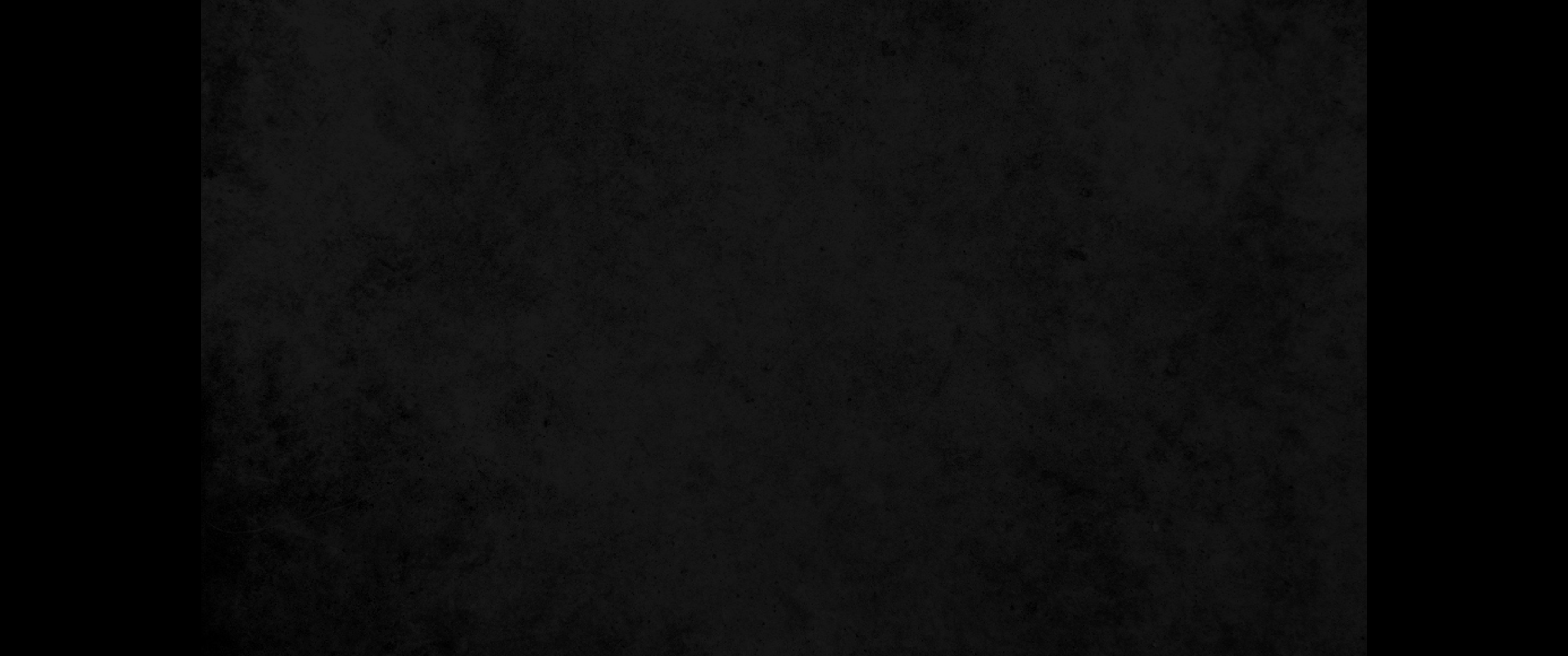 5. 바울이 그 짐승을 불에 떨어 버리매 조금도 상함이 없더라5. But Paul shook the snake off into the fire and suffered no ill effects.
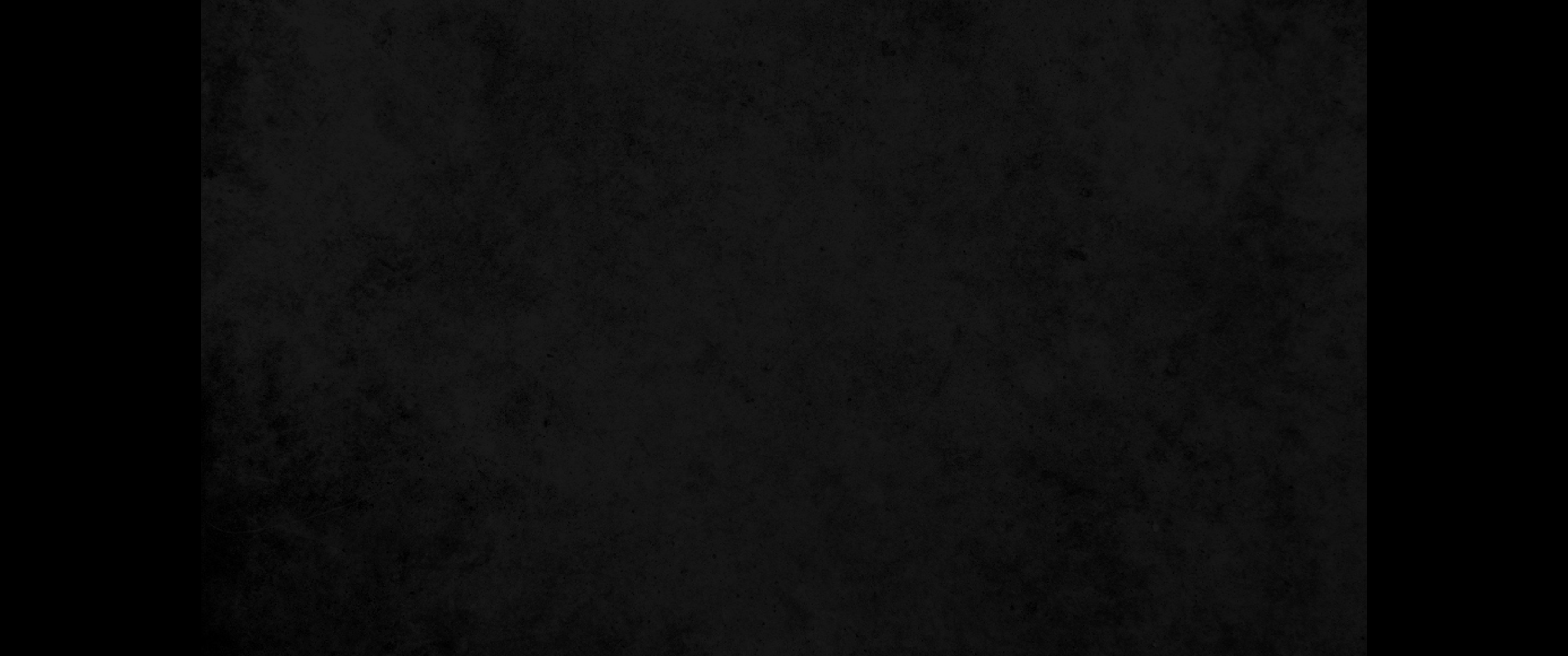 6. 그들은 그가 붓든지 혹은 갑자기 쓰러져 죽을 줄로 기다렸다가 오래 기다려도 그에게 아무 이상이 없음을 보고 돌이켜 생각하여 말하되 그를 신이라 하더라6. The people expected him to swell up or suddenly fall dead, but after waiting a long time and seeing nothing unusual happen to him, they changed their minds and said he was a god.
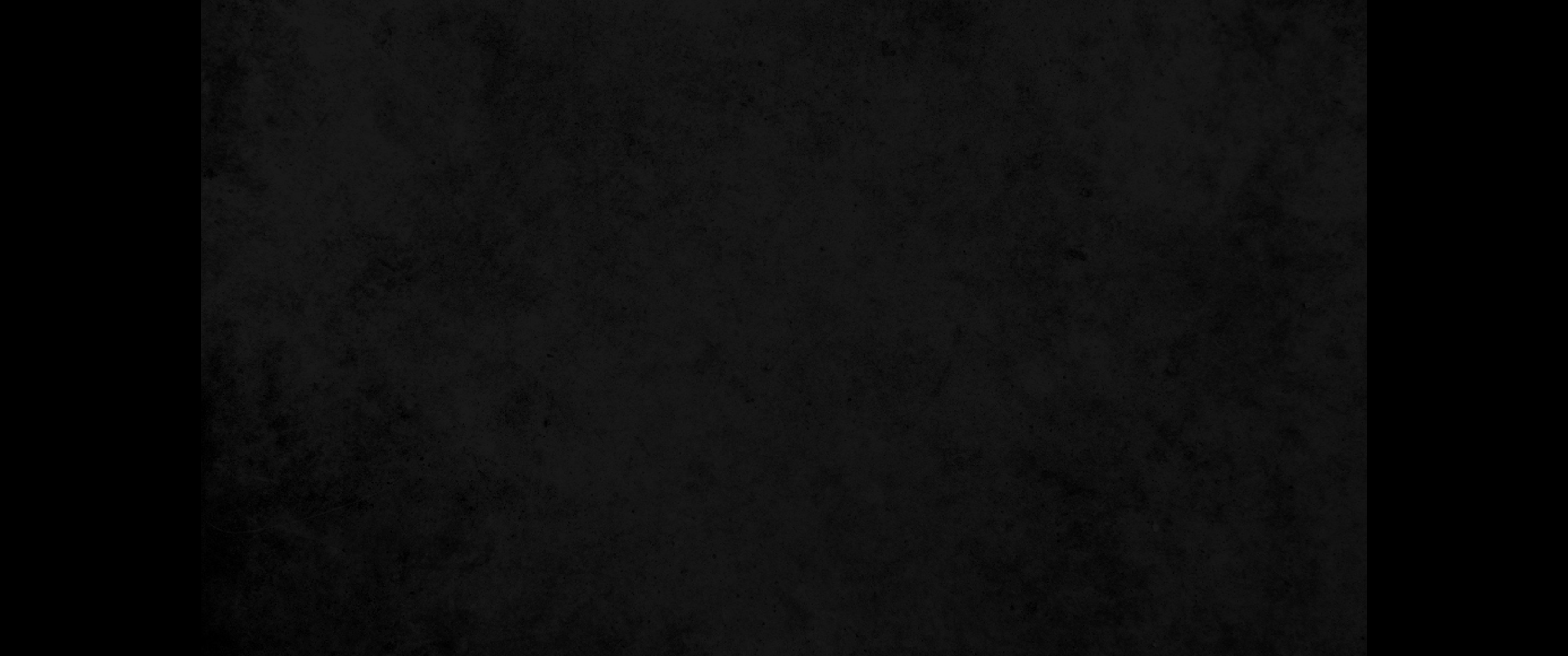 7. 이 섬에서 가장 높은 사람 보블리오라 하는 이가 그 근처에 토지가 있는지라 그가 우리를 영접하여 사흘이나 친절히 머물게 하더니7. There was an estate nearby that belonged to Publius, the chief official of the island. He welcomed us to his home and for three days entertained us hospitably.
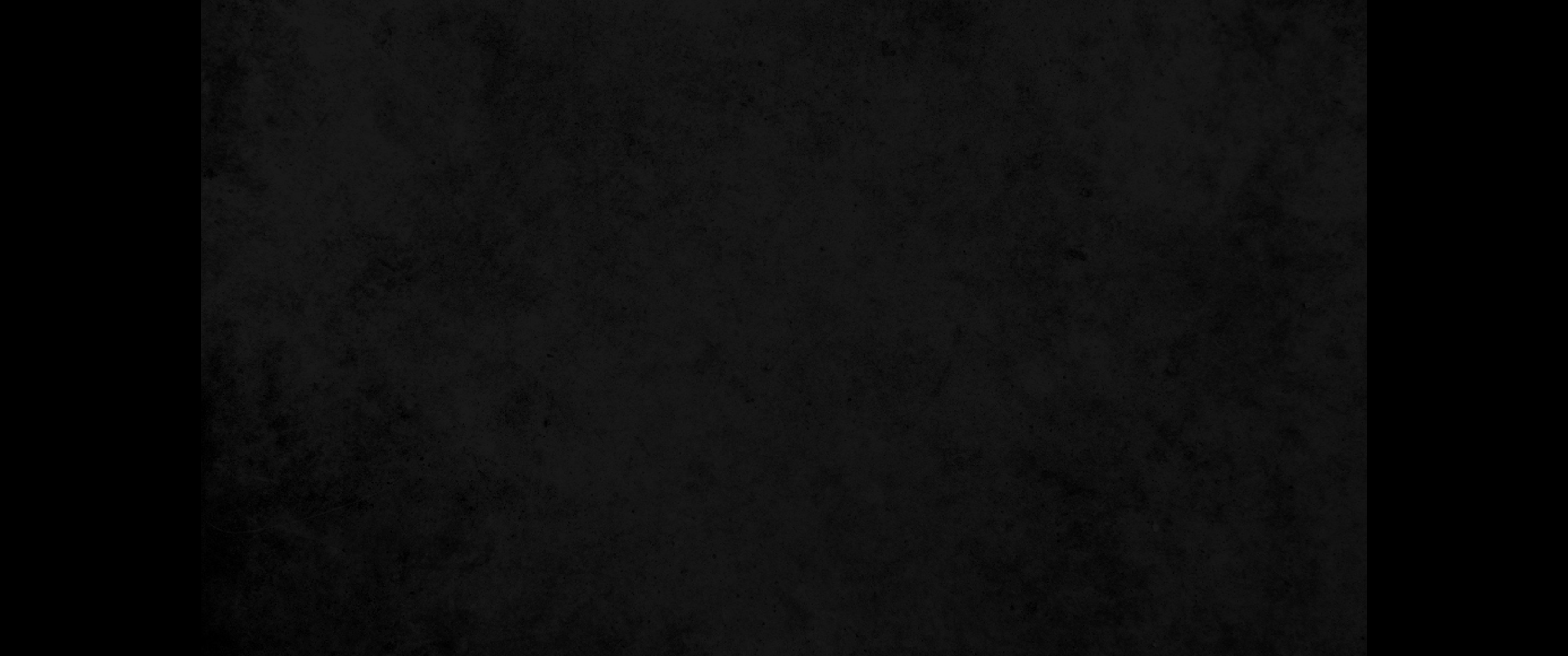 8. 보블리오의 부친이 열병과 이질에 걸려 누워 있거늘 바울이 들어가서 기도하고 그에게 안수하여 낫게 하매8. His father was sick in bed, suffering from fever and dysentery. Paul went in to see him and, after prayer, placed his hands on him and healed him.
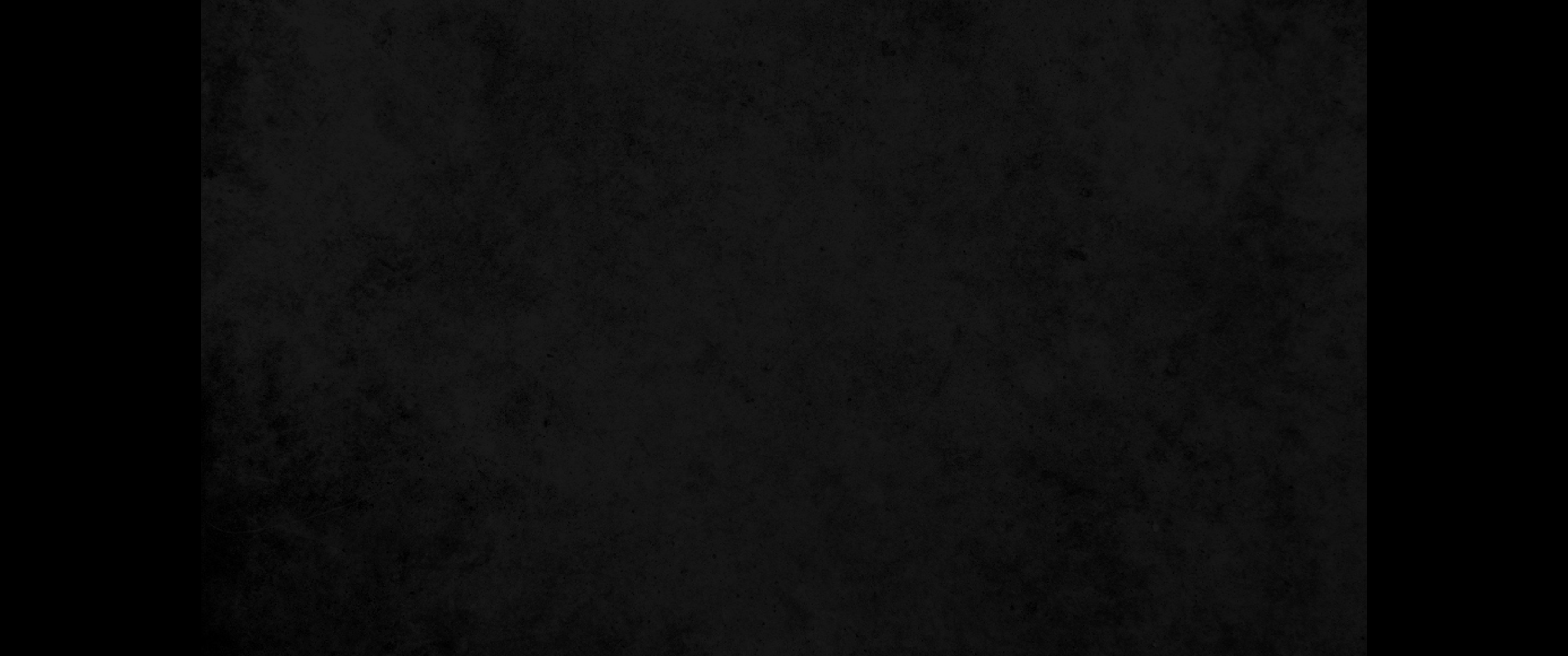 9. 이러므로 섬 가운데 다른 병든 사람들이 와서 고침을 받고9. When this had happened, the rest of the sick on the island came and were cured.
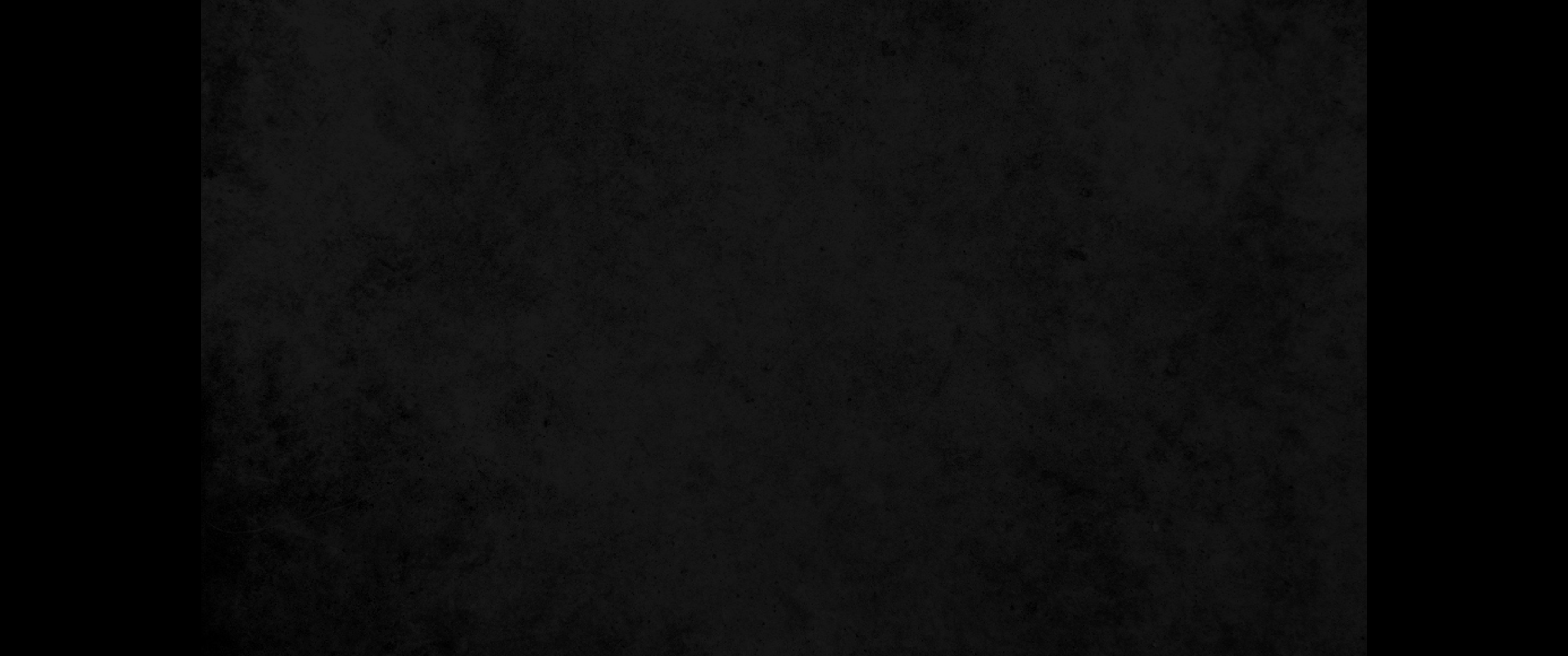 10. 후한 예로 우리를 대접하고 떠날 때에 우리 쓸 것을 배에 실었더라10. They honored us in many ways and when we were ready to sail, they furnished us with the supplies we needed.
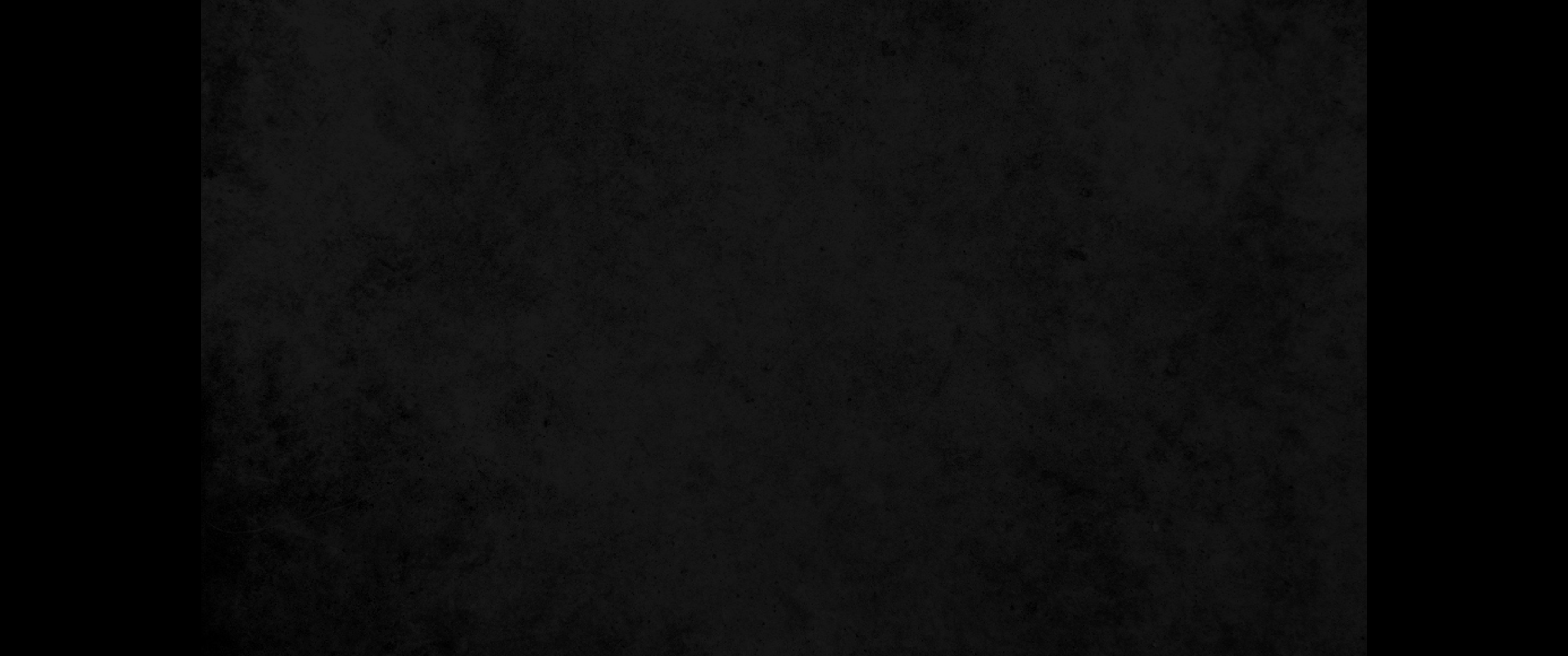 11. 석 달 후에 우리가 그 섬에서 겨울을 난 알렉산드리아 배를 타고 떠나니 그 배의 머리 장식은 디오스구로라11. After three months we put out to sea in a ship that had wintered in the island. It was an Alexandrian ship with the figurehead of the twin gods Castor and Pollux.
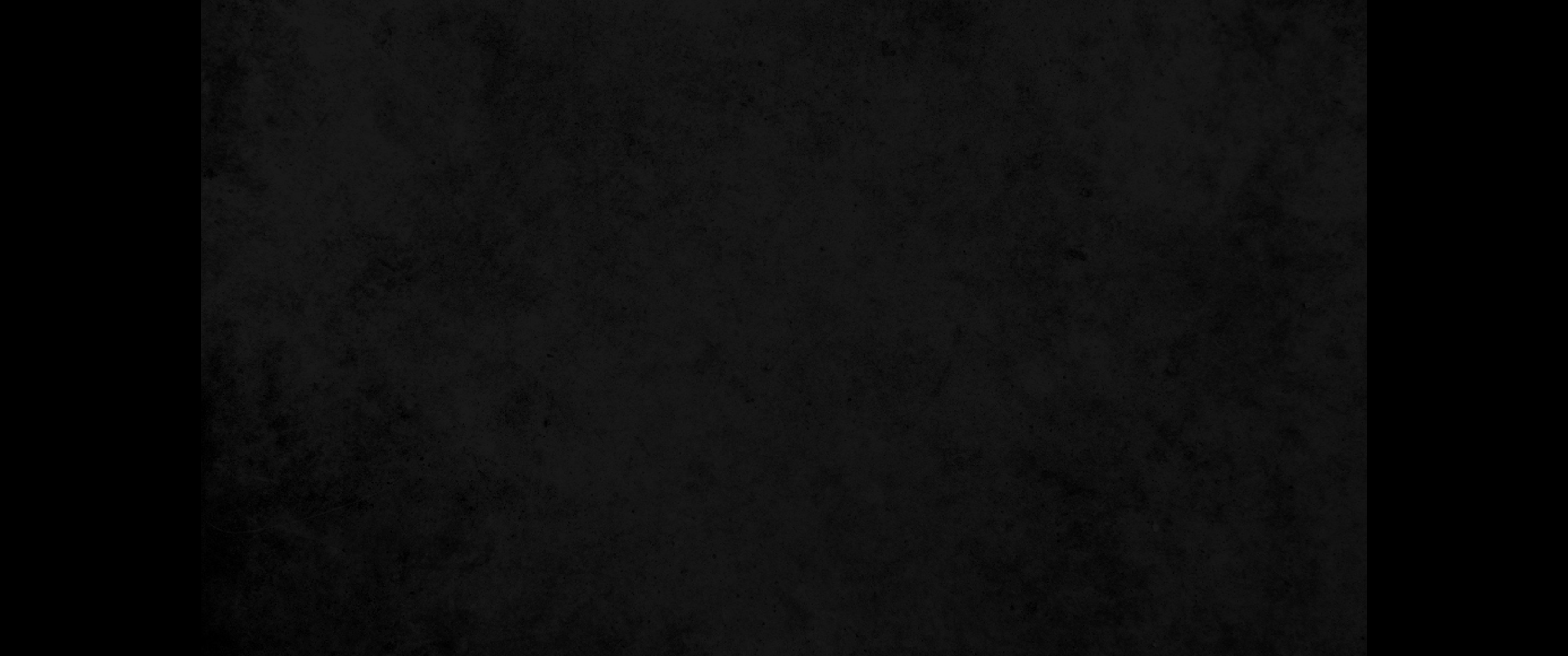 12. 수라구사에 대고 사흘을 있다가12. We put in at Syracuse and stayed there three days.
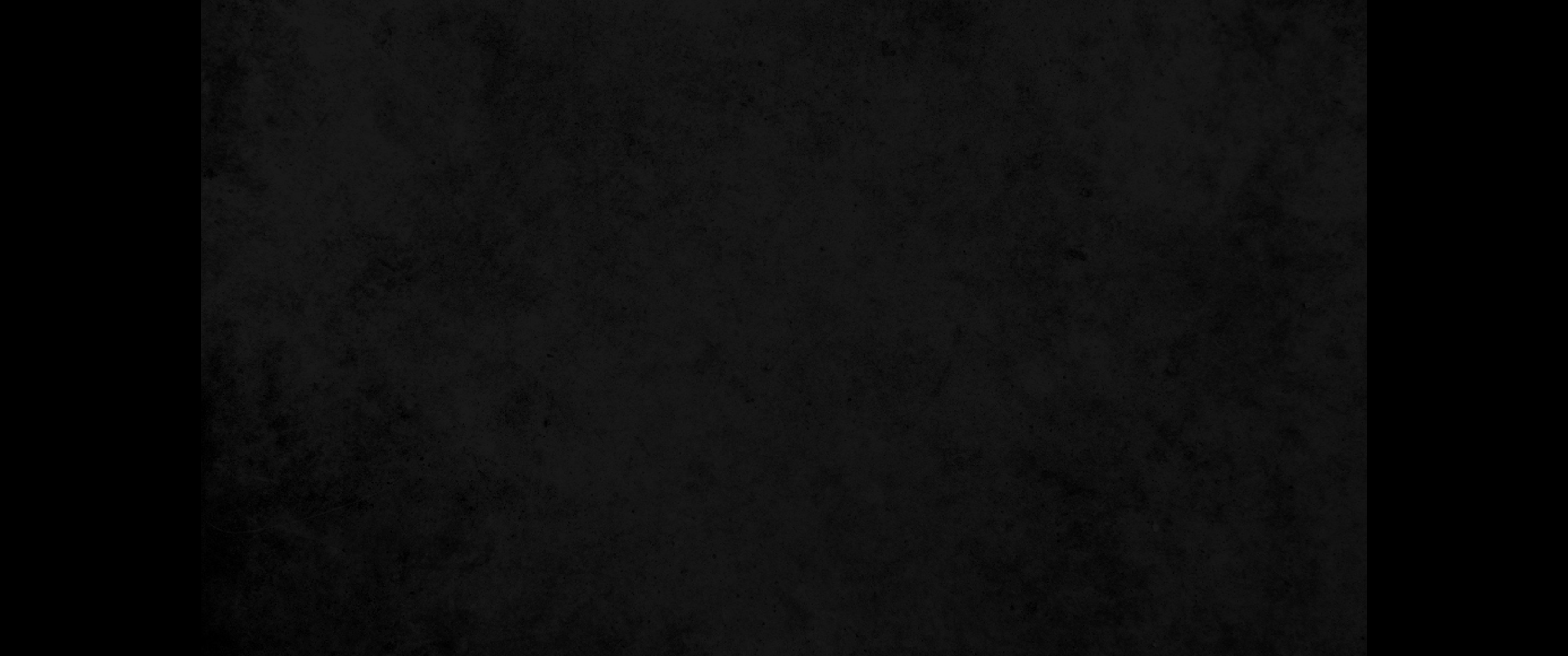 13. 거기서 둘러가서 레기온에 이르러 하루를 지낸 후 남풍이 일어나므로 이튿날 보디올에 이르러13. From there we set sail and arrived at Rhegium. The next day the south wind came up, and on the following day we reached Puteoli.
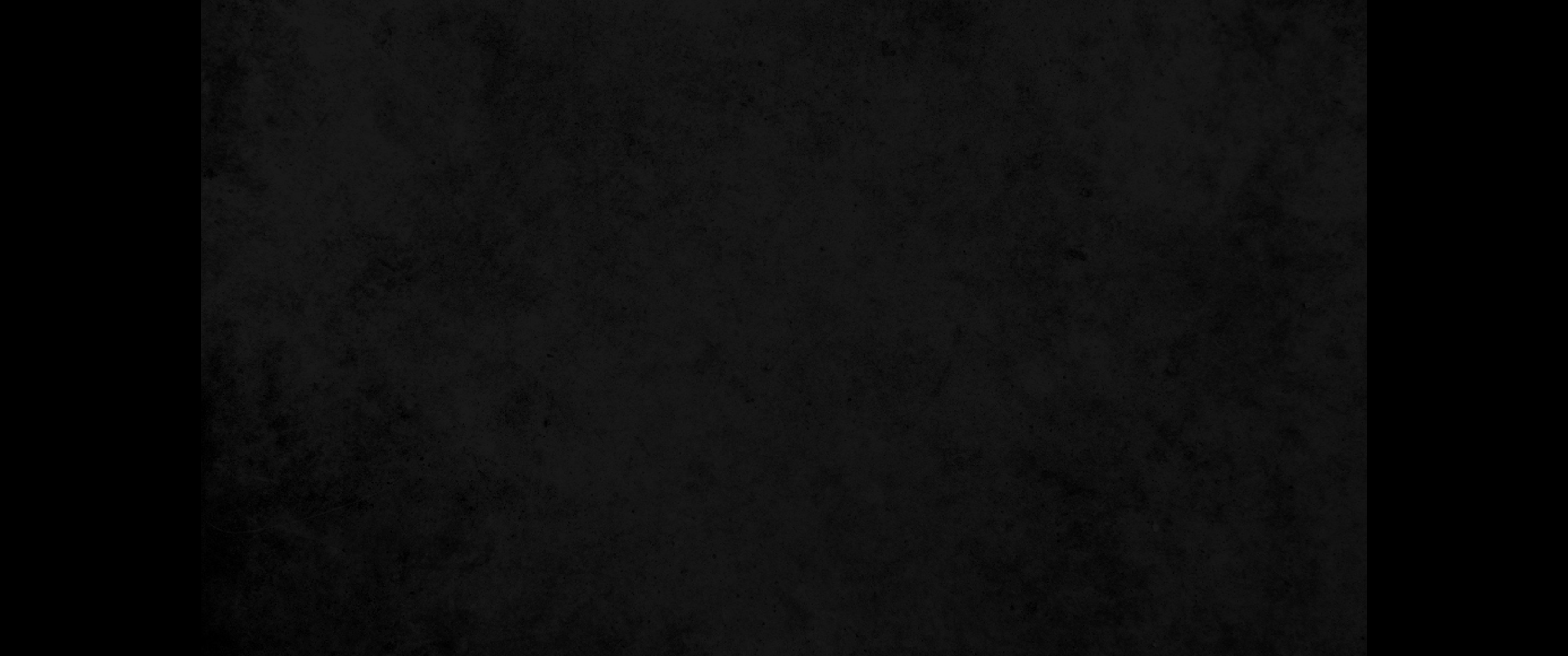 14. 거기서 형제들을 만나 그들의 청함을 받아 이레를 함께 머무니라 그래서 우리는 이와 같이 로마로 가니라14. There we found some brothers who invited us to spend a week with them. And so we came to Rome.
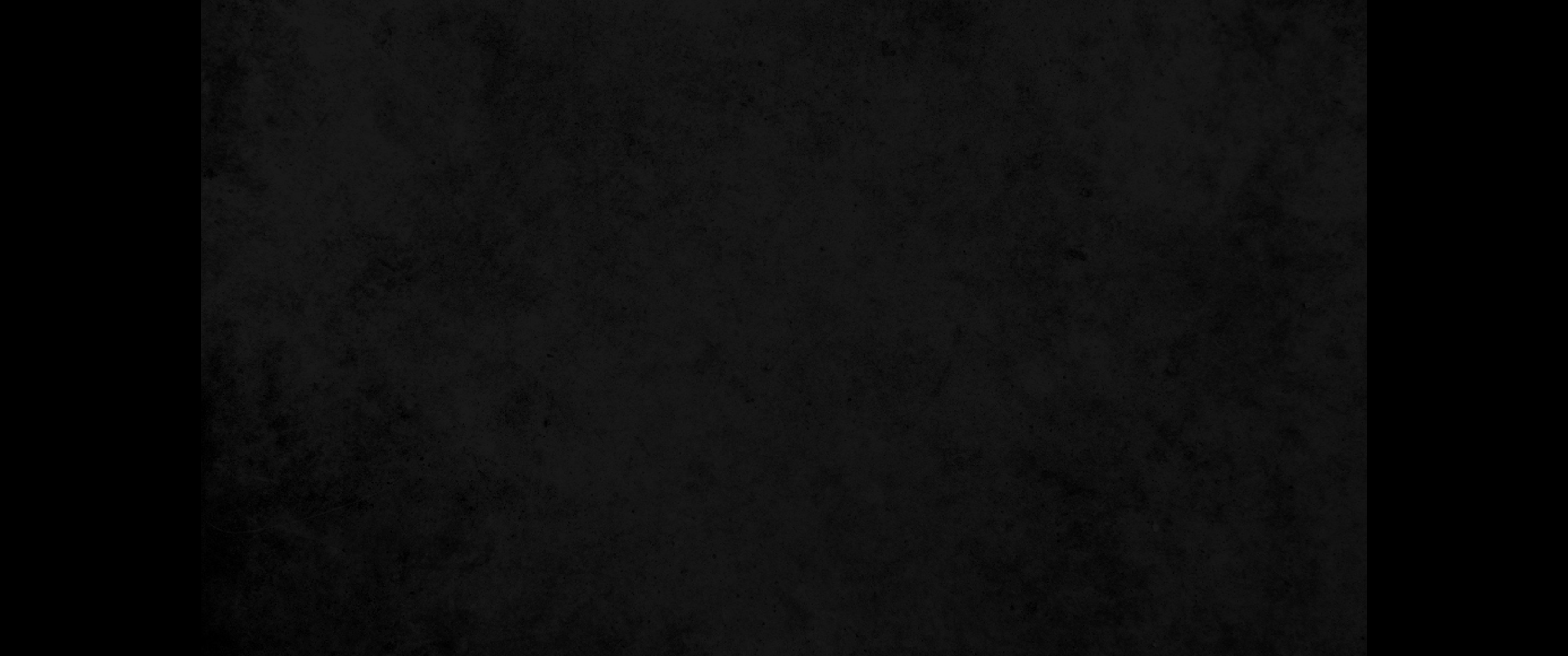 15. 그 곳 형제들이 우리 소식을 듣고 압비오 광장과 트레이스 타베르네까지 맞으러 오니 바울이 그들을 보고 하나님께 감사하고 담대한 마음을 얻으니라15. The brothers there had heard that we were coming, and they traveled as far as the Forum of Appius and the Three Taverns to meet us. At the sight of these men Paul thanked God and was encouraged.
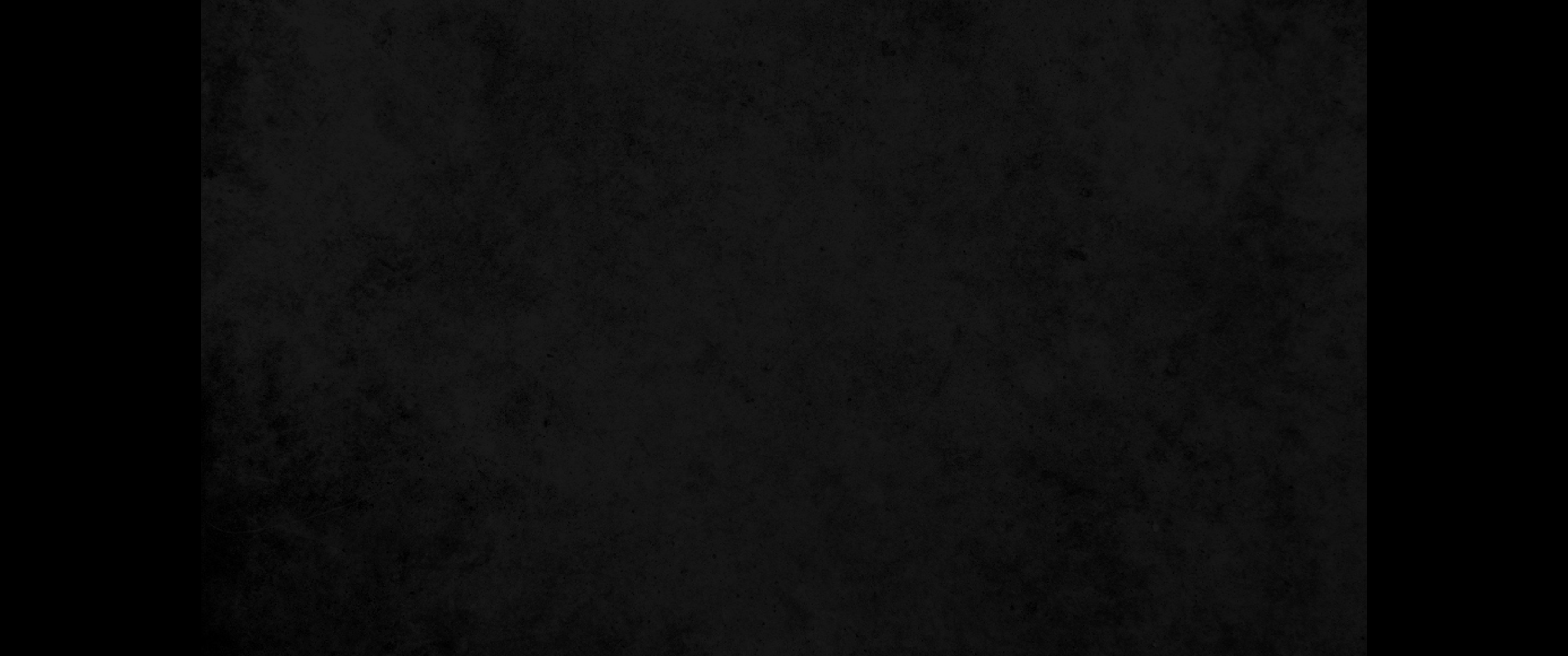 16. 우리가 로마에 들어가니 바울에게는 자기를 지키는 한 군인과 함께 따로 있게 허락하더라16. When we got to Rome, Paul was allowed to live by himself, with a soldier to guard him.
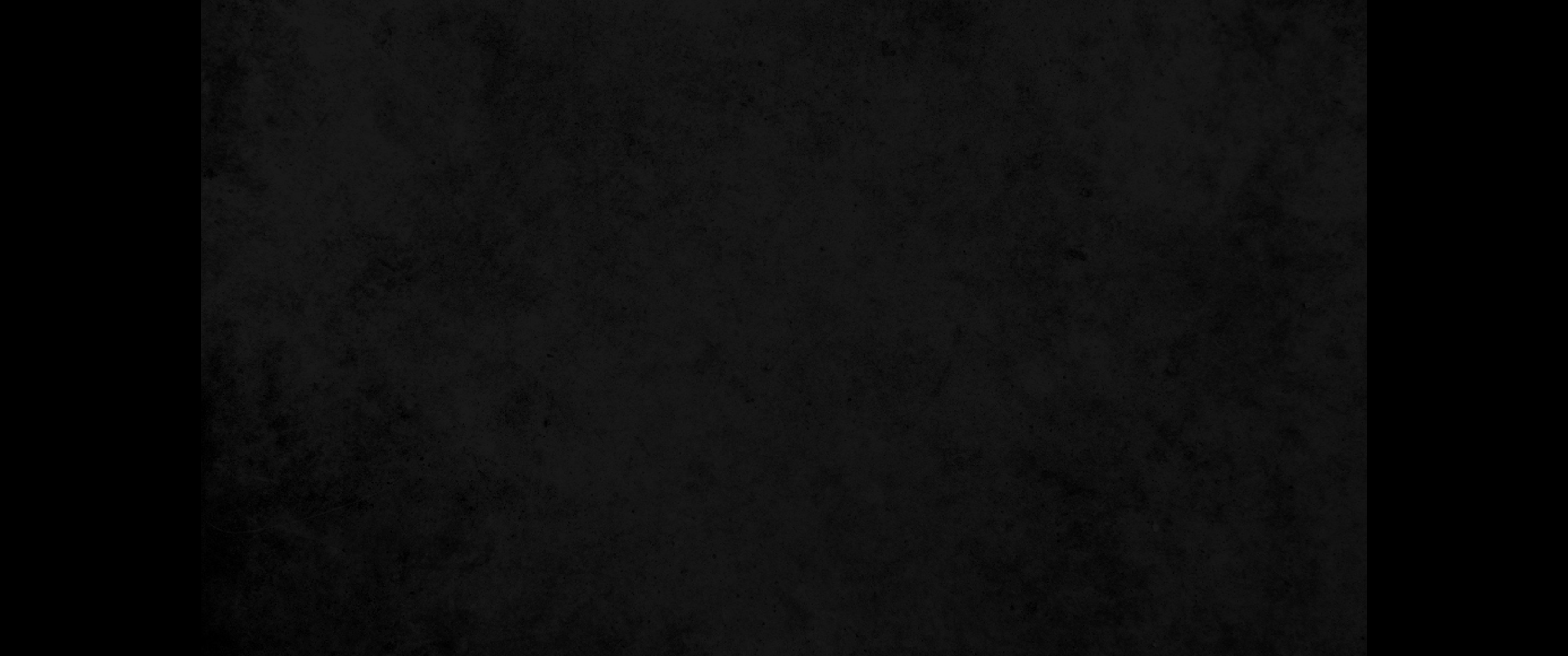 17. 사흘 후에 바울이 유대인 중 높은 사람들을 청하여 그들이 모인 후에 이르되 여러분 형제들아 내가 이스라엘 백성이나 우리 조상의 관습을 배척한 일이 없는데 예루살렘에서 로마인의 손에 죄수로 내준 바 되었으니17. Three days later he called together the leaders of the Jews. When they had assembled, Paul said to them: 'My brothers, although I have done nothing against our people or against the customs of our ancestors, I was arrested in Jerusalem and handed over to the Romans.
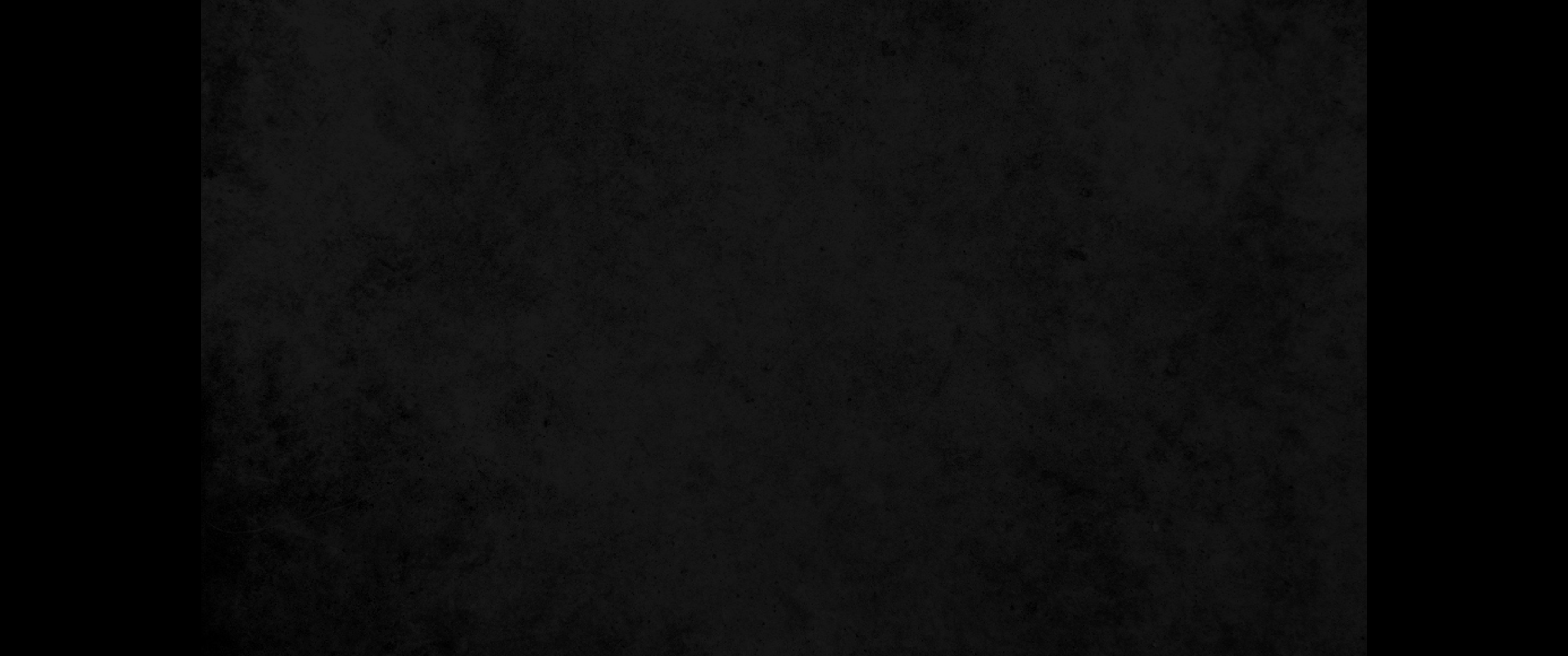 18. 로마인은 나를 심문하여 죽일 죄목이 없으므로 석방하려 하였으나18. They examined me and wanted to release me, because I was not guilty of any crime deserving death.
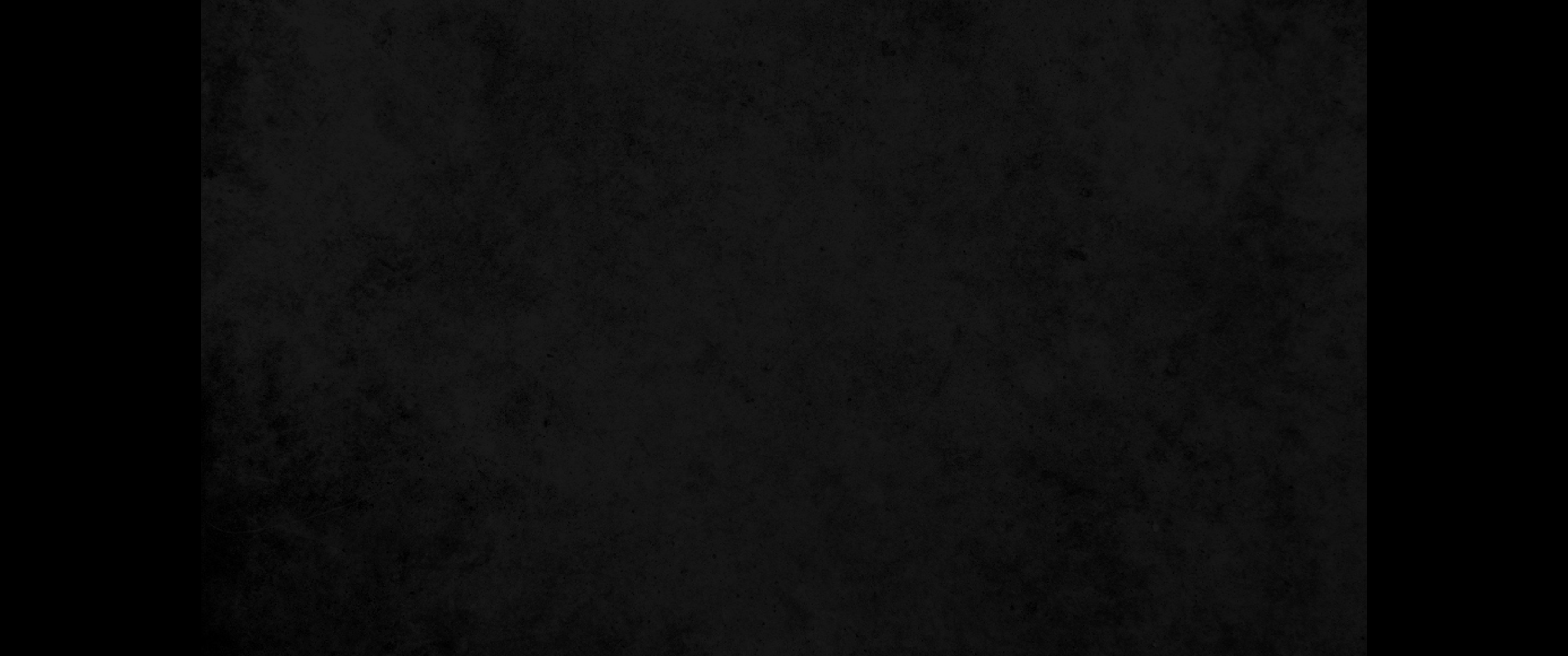 19. 유대인들이 반대하기로 내가 마지 못하여 가이사에게 상소함이요 내 민족을 고발하려는 것이 아니니라19. But when the Jews objected, I was compelled to appeal to Caesar-not that I had any charge to bring against my own people.
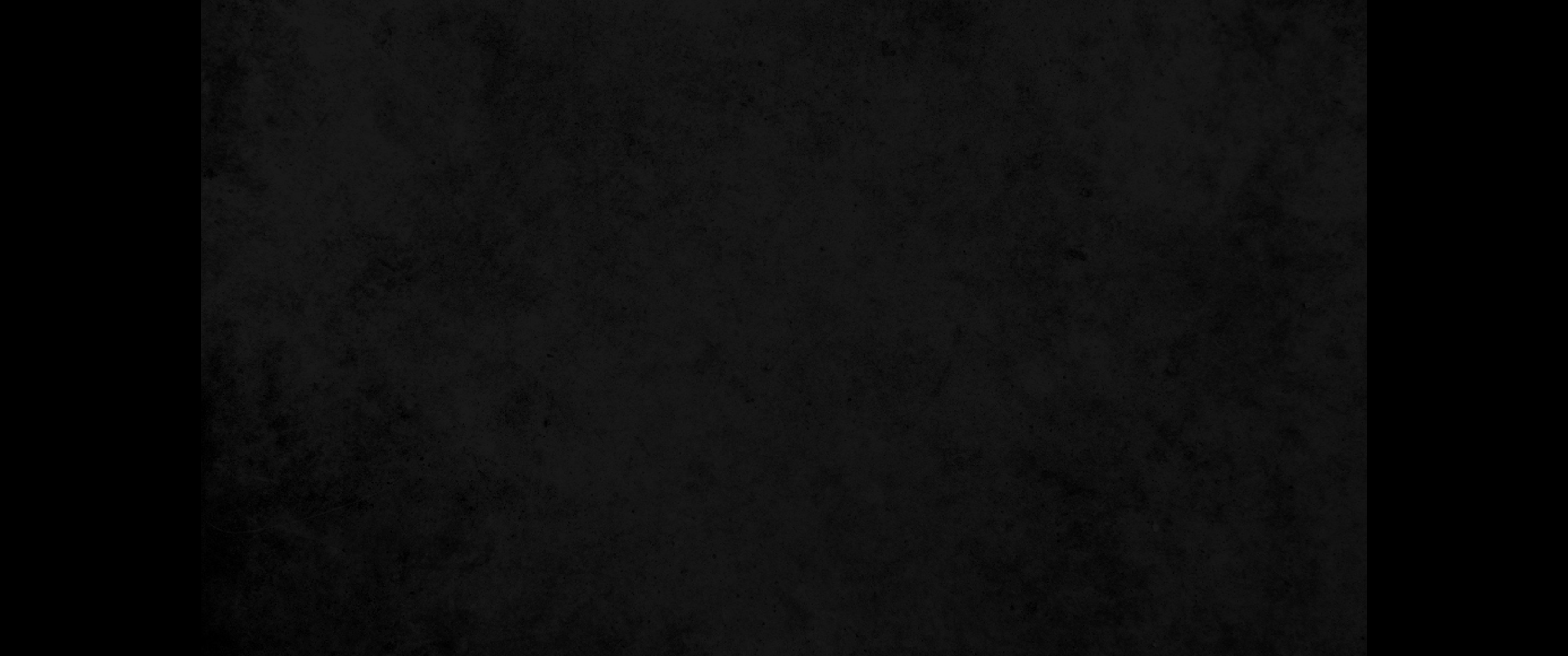 20. 이러므로 너희를 보고 함께 이야기하려고 청하였으니 이스라엘의 소망으로 말미암아 내가 이 쇠사슬에 매인 바 되었노라20. For this reason I have asked to see you and talk with you. It is because of the hope of Israel that I am bound with this chain.'
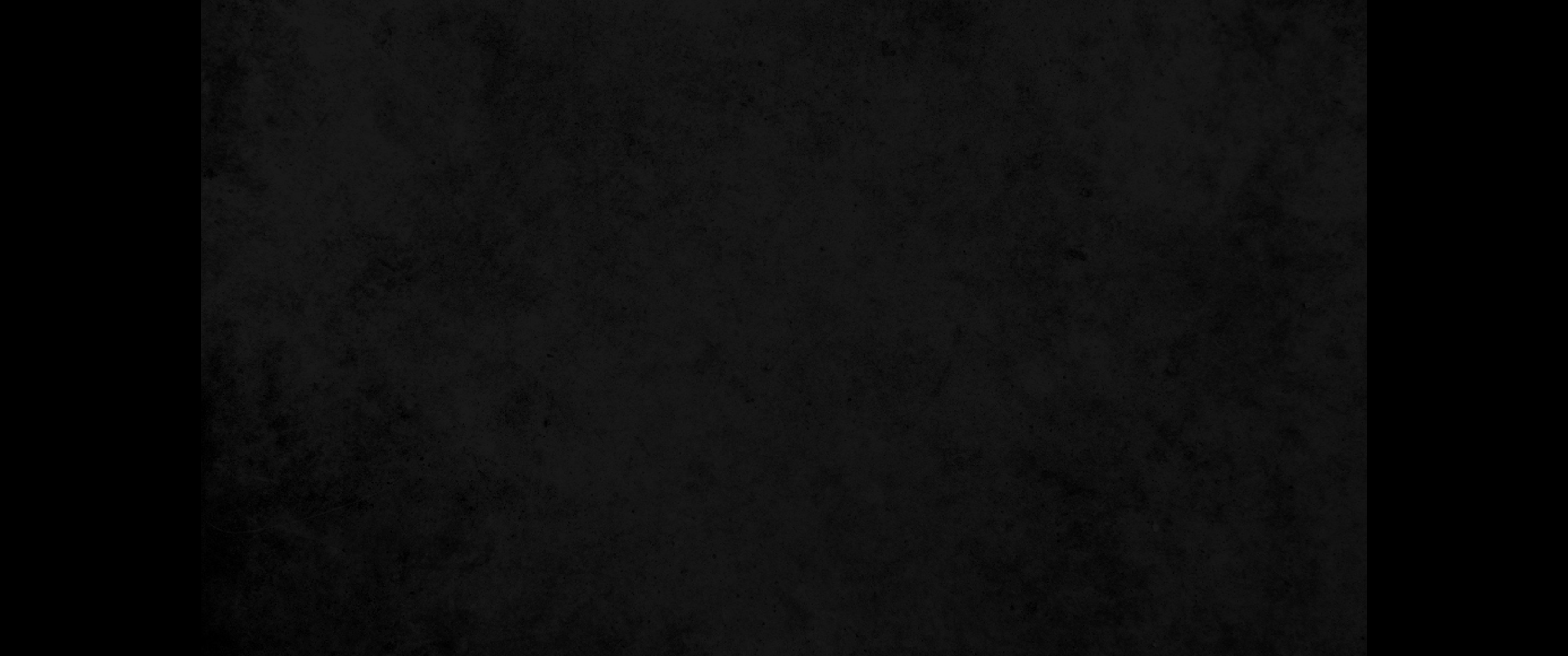 21. 그들이 이르되 우리가 유대에서 네게 대한 편지도 받은 일이 없고 또 형제 중 누가 와서 네게 대하여 좋지 못한 것을 전하든지 이야기한 일도 없느니라21. They replied, 'We have not received any letters from Judea concerning you, and none of the brothers who have come from there has reported or said anything bad about you.
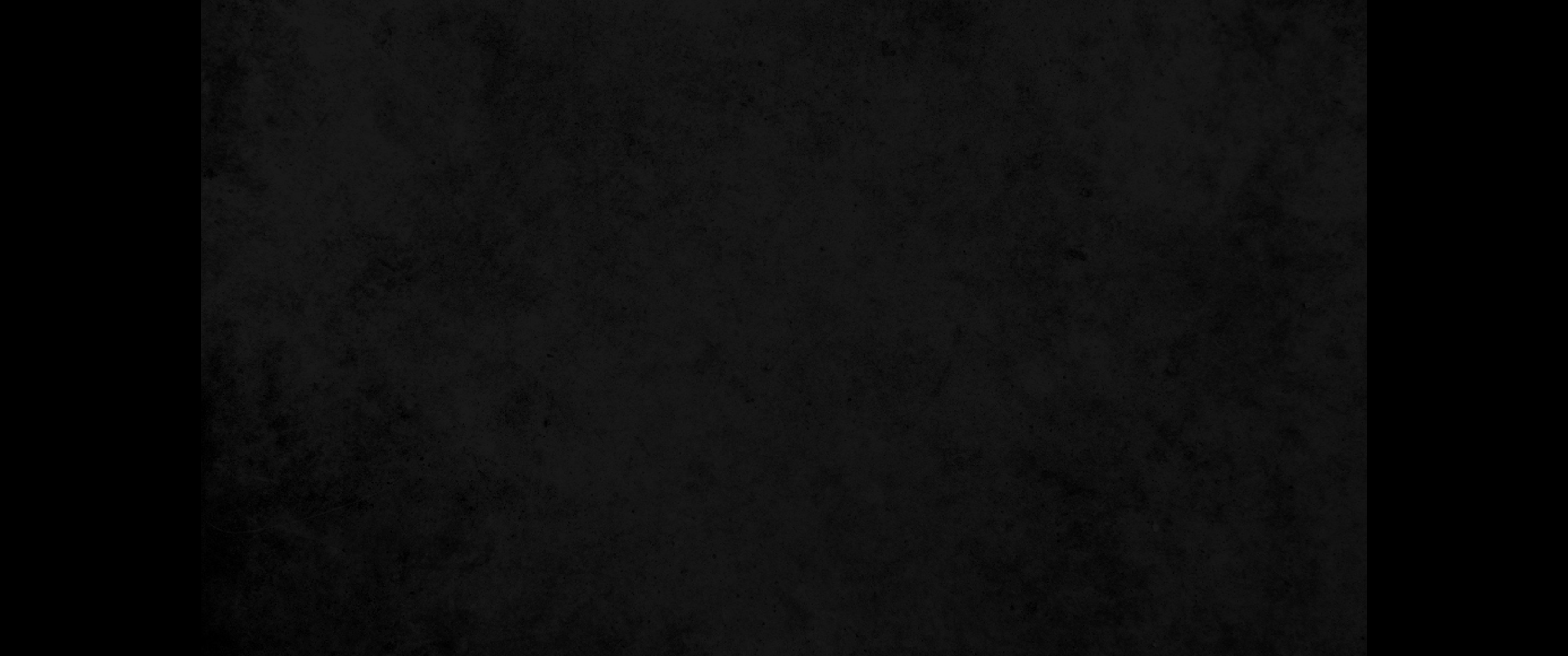 22. 이에 우리가 너의 사상이 어떠한가 듣고자 하니 이 파에 대하여는 어디서든지 반대를 받는 줄 알기 때문이라 하더라22. But we want to hear what your views are, for we know that people everywhere are talking against this sect.'
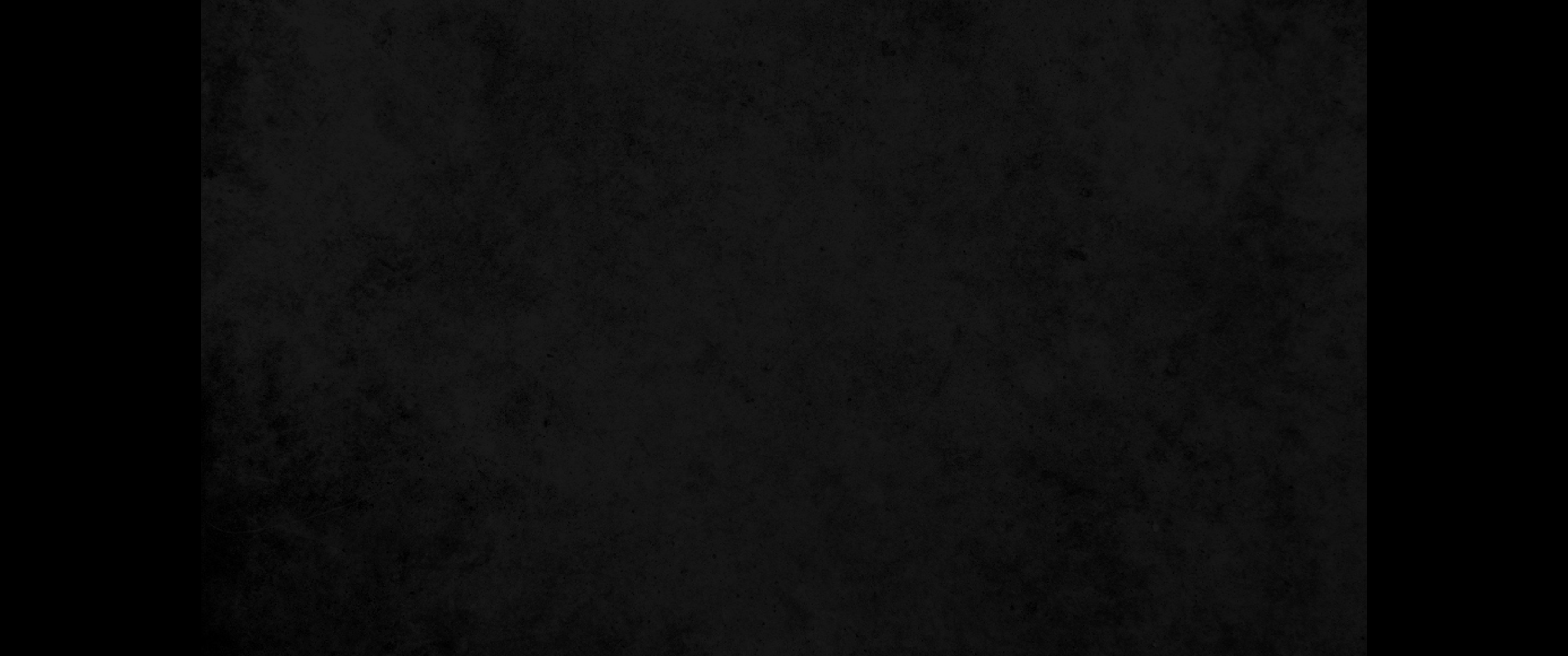 23. 그들이 날짜를 정하고 그가 유숙하는 집에 많이 오니 바울이 아침부터 저녁까지 강론하여 하나님의 나라를 증언하고 모세의 율법과 선지자의 말을 가지고 예수에 대하여 권하더라23. They arranged to meet Paul on a certain day, and came in even larger numbers to the place where he was staying. From morning till evening he explained and declared to them the kingdom of God and tried to convince them about Jesus from the Law of Moses and from the Prophets.
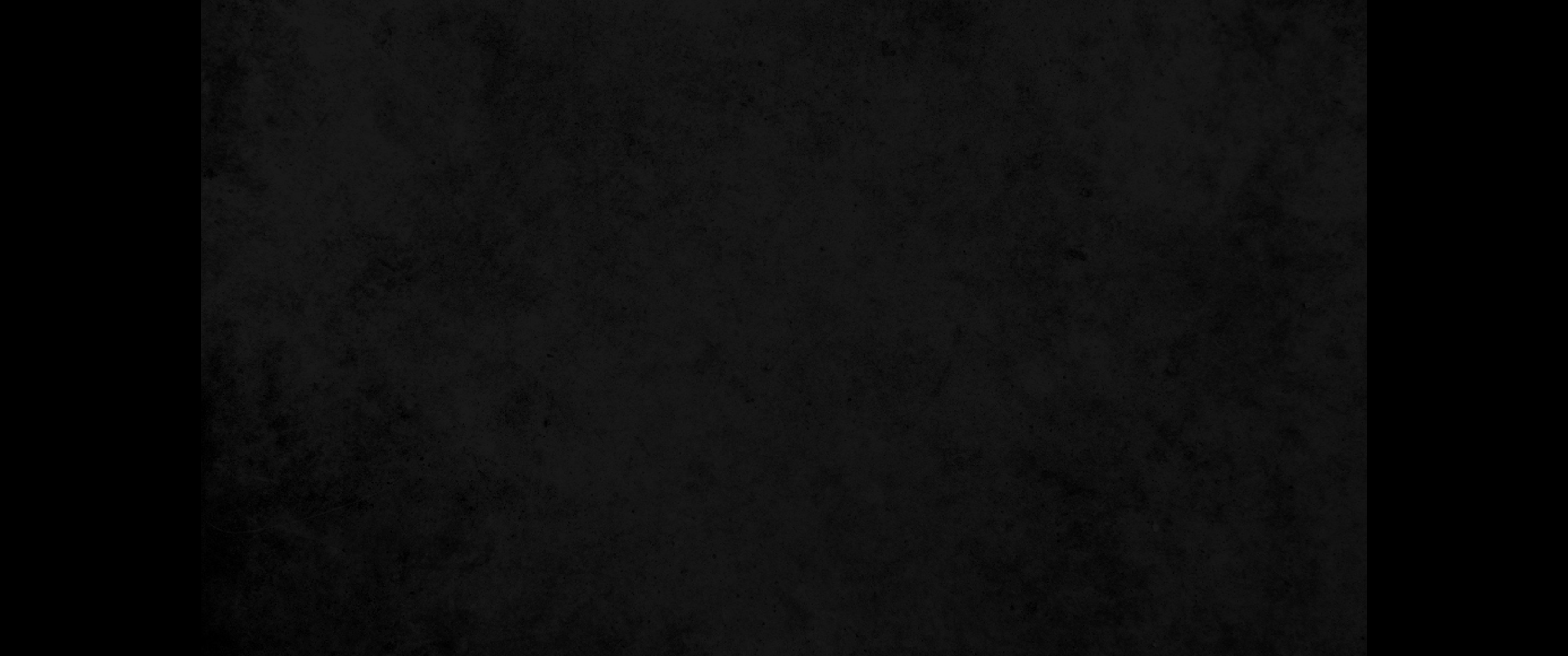 24. 그 말을 믿는 사람도 있고 믿지 아니하는 사람도 있어24. Some were convinced by what he said, but others would not believe.
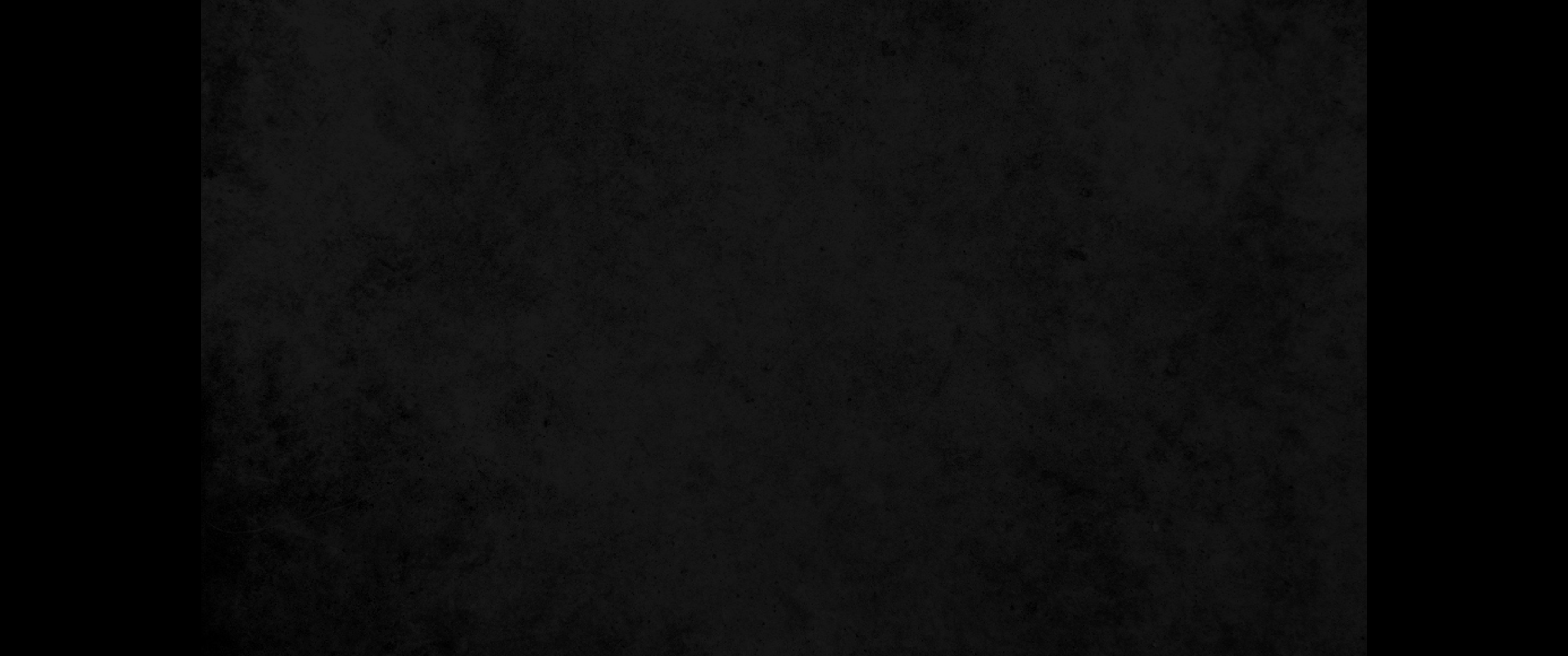 25. 서로 맞지 아니하여 흩어질 때에 바울이 한 말로 이르되 성령이 선지자 이사야를 통하여 너희 조상들에게 말씀하신 것이 옳도다25. They disagreed among themselves and began to leave after Paul had made this final statement: 'The Holy Spirit spoke the truth to your forefathers when he said through Isaiah the prophet:
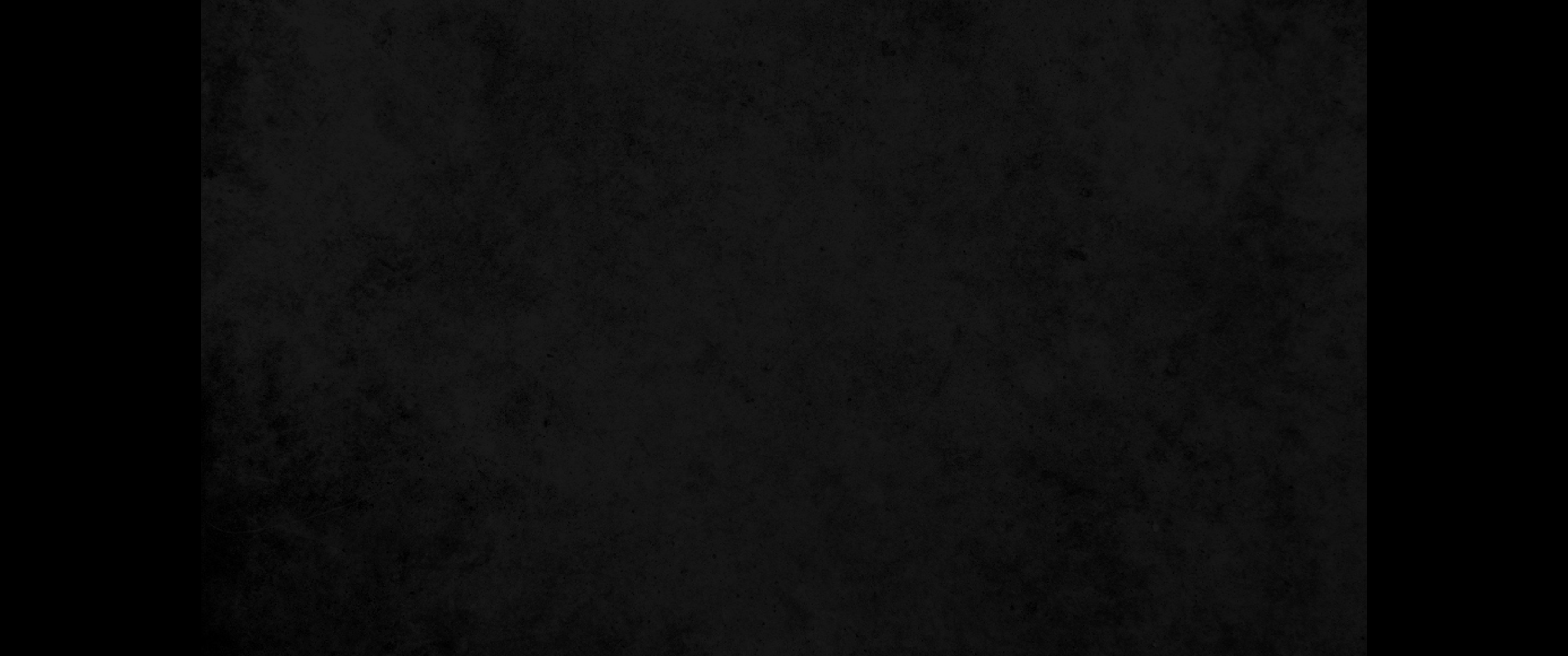 26. 일렀으되 이 백성에게 가서 말하기를 너희가 듣기는 들어도 도무지 깨닫지 못하며 보기는 보아도 도무지 알지 못하는도다26. " 'Go to this people and say, "You will be ever hearing but never understanding; you will be ever seeing but never perceiving."
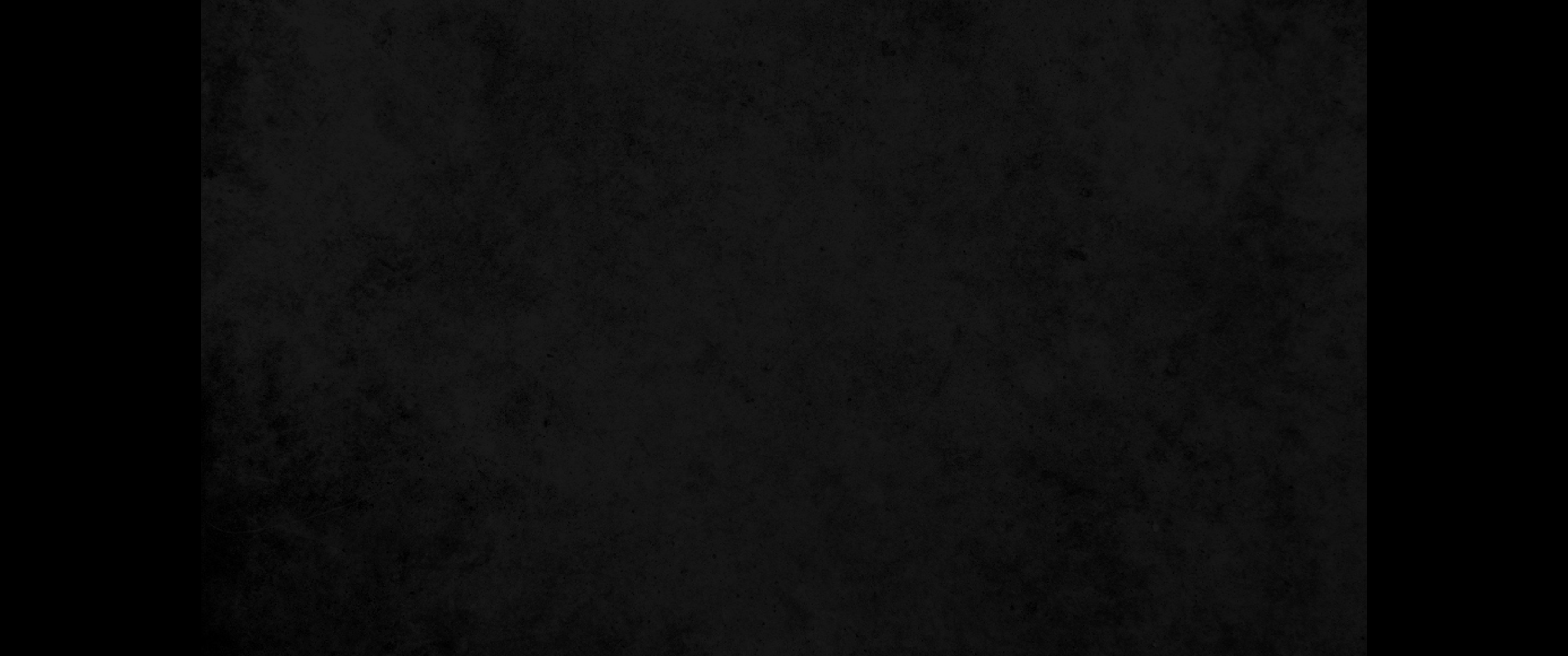 27. 이 백성들의 마음이 우둔하여져서 그 귀로는 둔하게 듣고 그 눈은 감았으니 이는 눈으로 보고 귀로 듣고 마음으로 깨달아 돌아오면 내가 고쳐 줄까 함이라 하였으니27. For this people's heart has become calloused; they hardly hear with their ears, and they have closed their eyes. Otherwise they might see with their eyes, hear with their ears, understand with their hearts and turn, and I would heal them.'
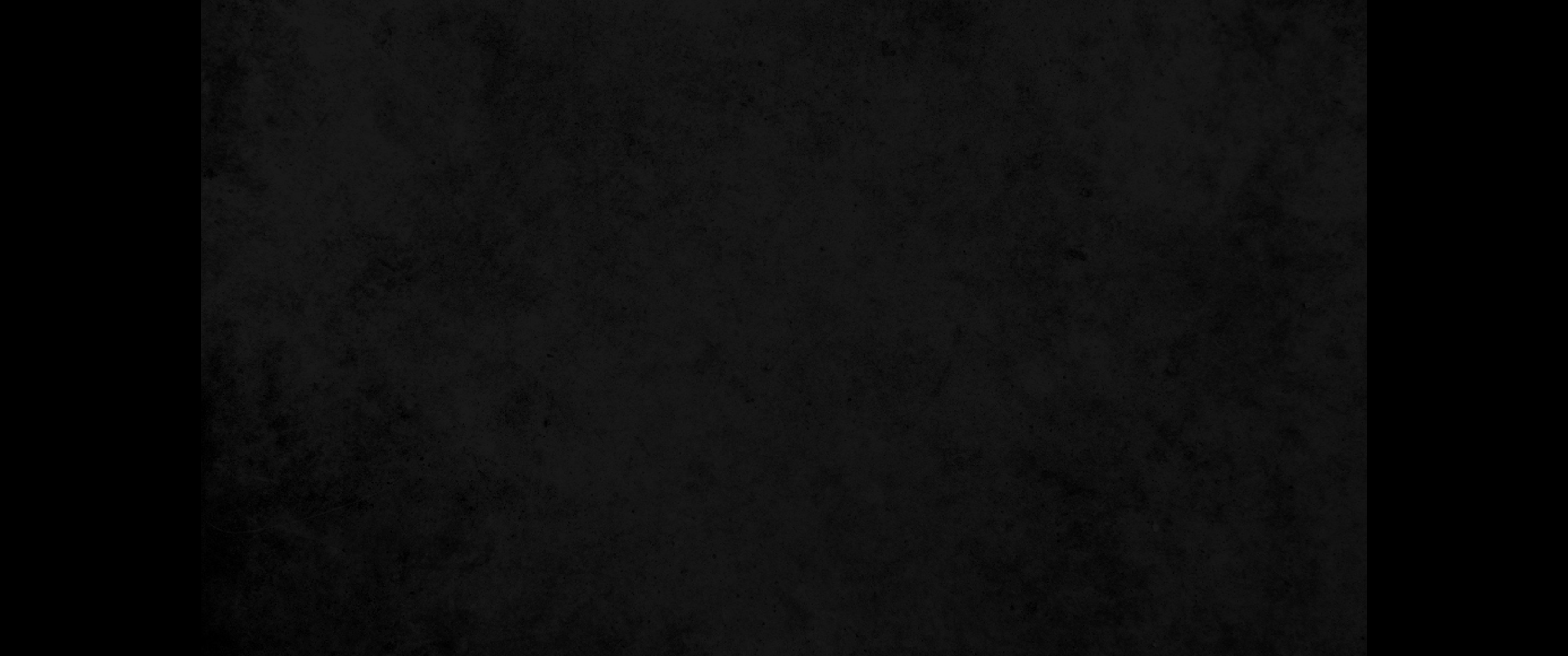 28. 그런즉 하나님의 이 구원이 이방인에게로 보내어진 줄 알라 그들은 그것을 들으리라 하더라28. "Therefore I want you to know that God's salvation has been sent to the Gentiles, and they will listen!"
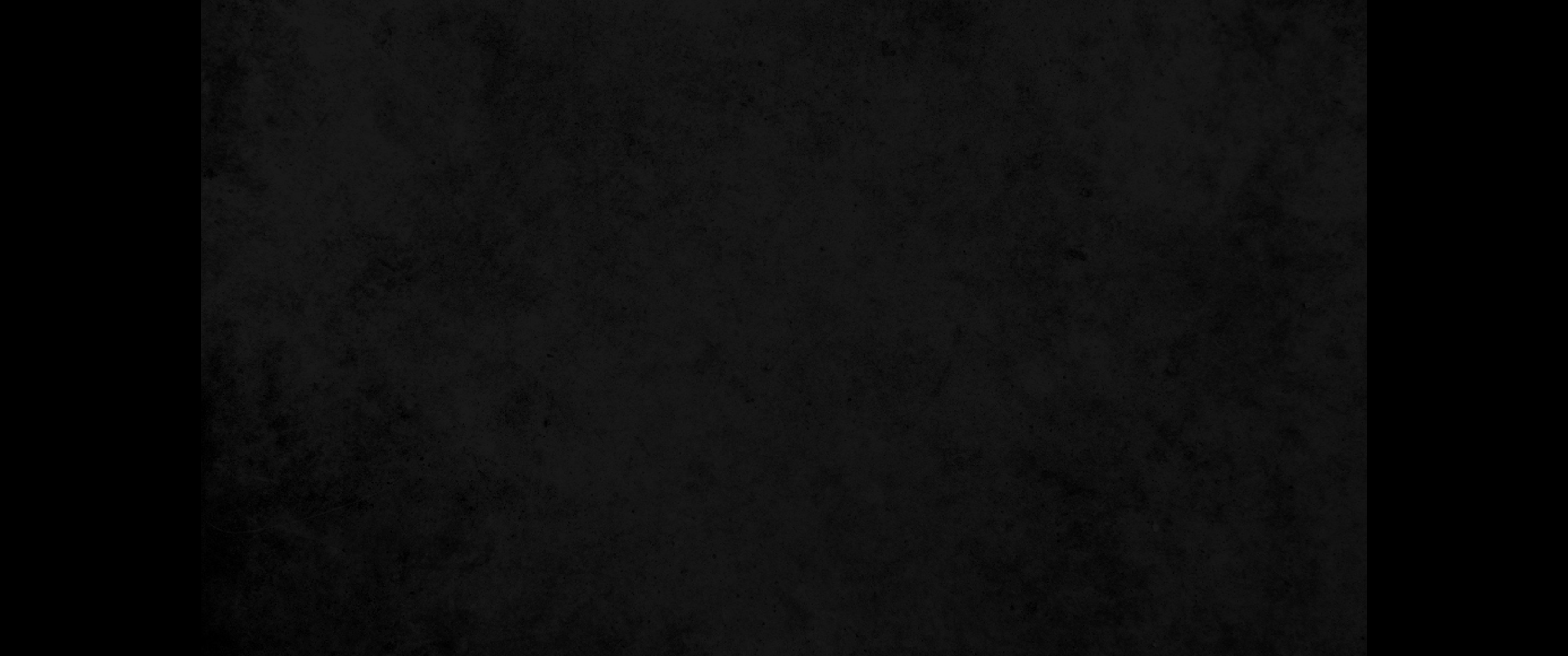 29. (없음)29. (empty)
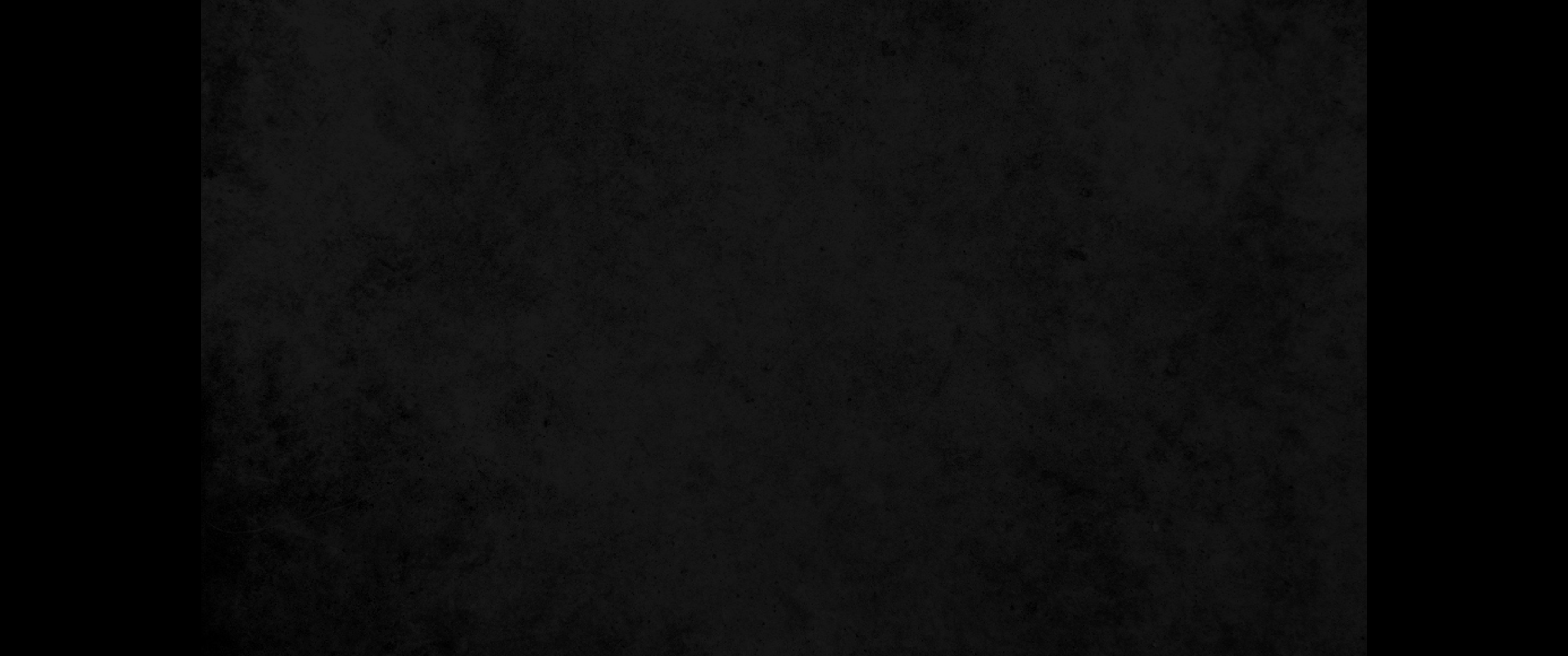 30. 바울이 온 이태를 자기 셋집에 머물면서 자기에게 오는 사람을 다 영접하고30. For two whole years Paul stayed there in his own rented house and welcomed all who came to see him.
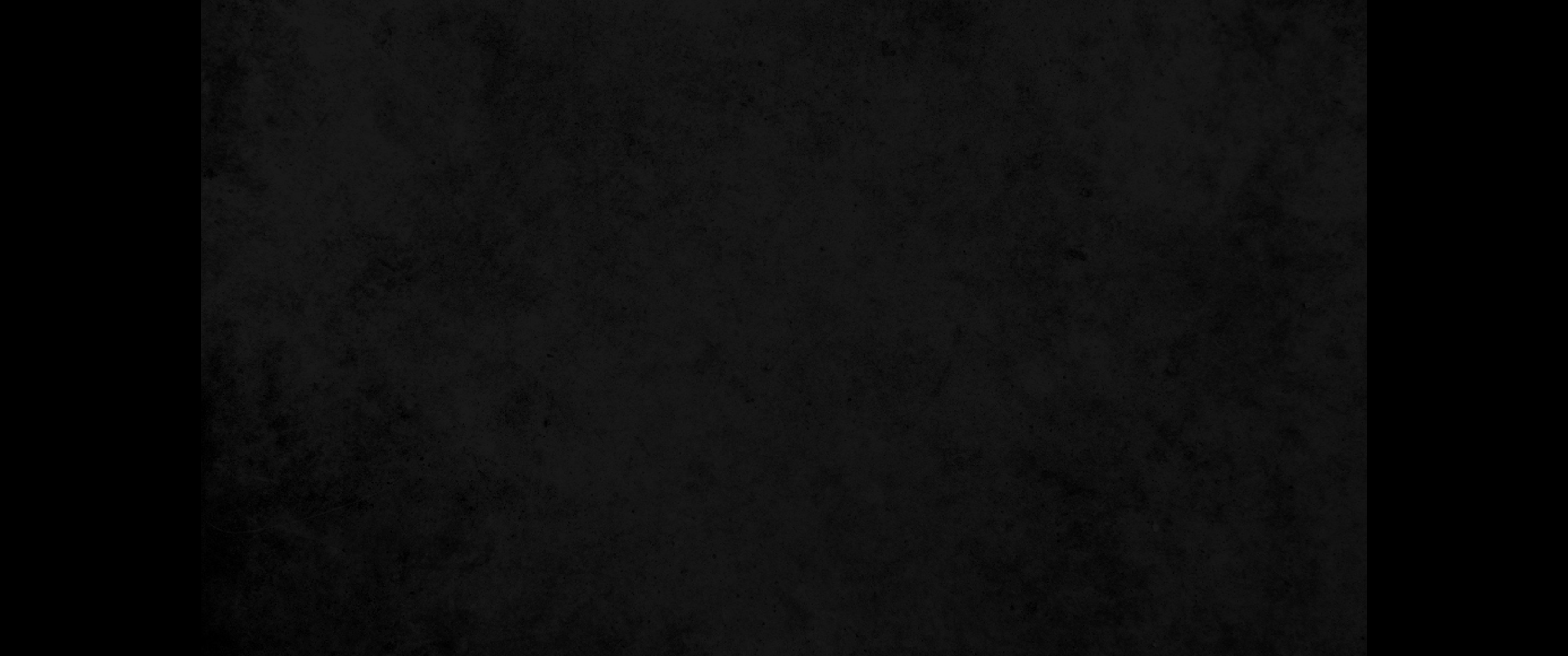 31. 하나님의 나라를 전파하며 주 예수 그리스도에 관한 모든 것을 담대하게 거침없이 가르치더라31. Boldly and without hindrance he preached the kingdom of God and taught about the Lord Jesus Christ.